Муниципальное учреждение дополнительного образования
«Центр детского и юношеского  творчества «Молодые таланты», Рыбинск
Практика детского наставничества 
в системе дополнительного образования 
города Рыбинска
Баранова Ольга Анатольевна, 
заместитель директора по УВР
06.12.2023
ФОРМА «УЧЕНИК – УЧЕНИК»
Цель: разносторонняя поддержка обучающегося с особыми образовательными и социальными потребностями для повышения качества его образования, активной социализации и развития творческого потенциала путем передачи опыта от наставника к наставляемому.
Универсальность технологии наставничества позволяет применять ее для решения проблем практически любого обучающегося: 
подростка, который находится в трудной жизненной ситуации, имеет недостаточную мотивацию к занятиям, испытывает трудности с адаптацией в коллективе творческого объединения; 
подростка, который оказался перед проблемой выбора образовательной траектории или будущей профессии; 
одаренного ребенка, который испытывает потребность в индивидуальной поддержке и сопровождению при подготовке к конкурсным мероприятиям или трудности в общении с окружающими; 
ребенка с ОВЗ, которому необходимо социализироваться в обществе.
ПРИМЕР ПОДЗАГОЛОВКА
Пример текста. Цель текста определяет его содержание, смысл, предъявляет особые требования к структуре, отбору языковых средств. 
Сочетание этих факторов – функции, смысла, структуры – сформировало 
три функционально-смысловых типа речи.
РАЗВИТИЕ ДЕТСКОГО НАСТАВНИЧЕСТВА
ДЕТСКОЕ НАСТАВНИЧЕСТВО В 2022-2023 гг
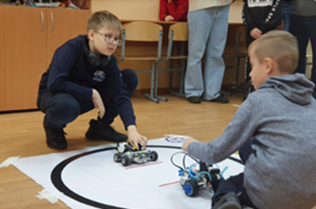 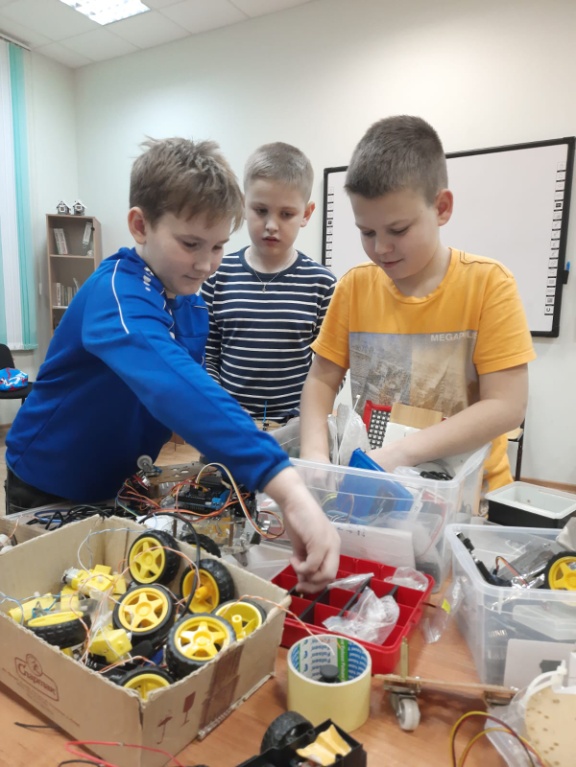 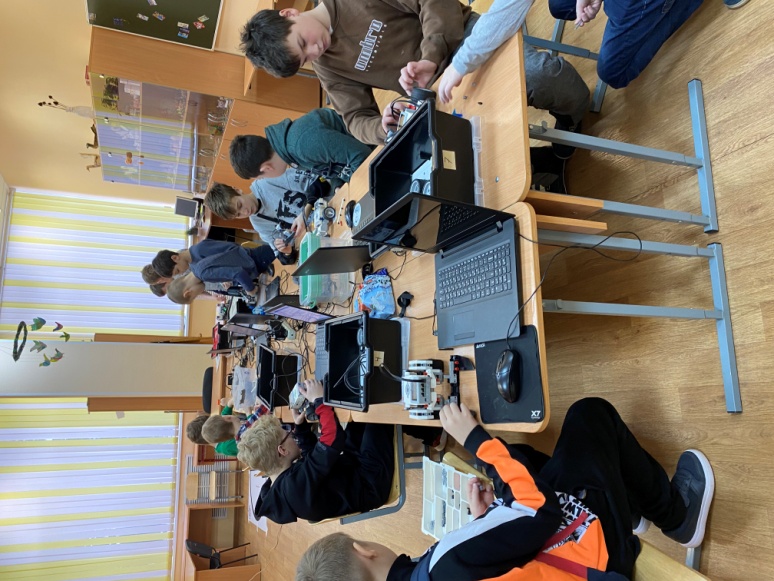 ДЕТСКОЕ НАСТАВНИЧЕСТВО В 2022-2023 гг
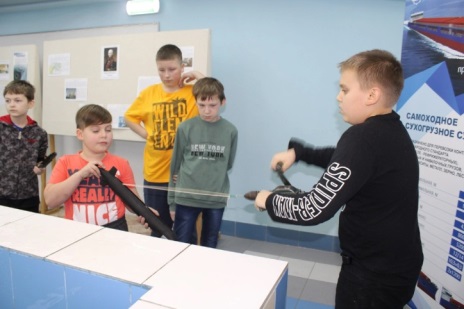 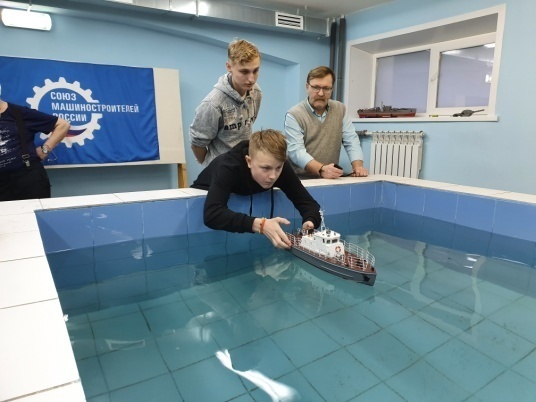 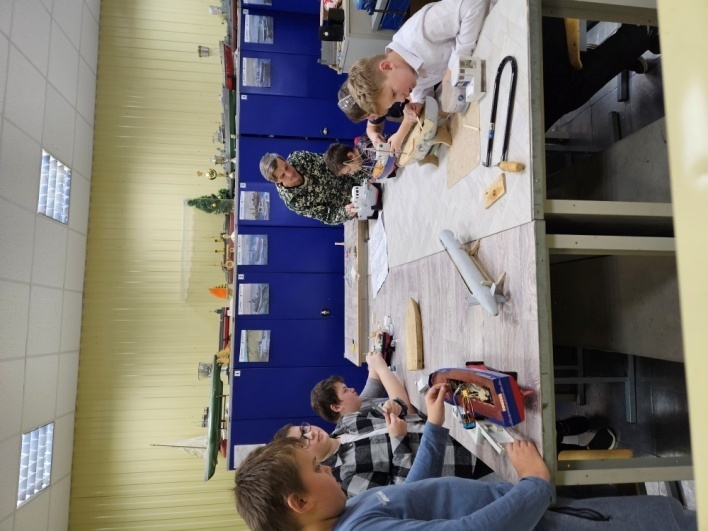 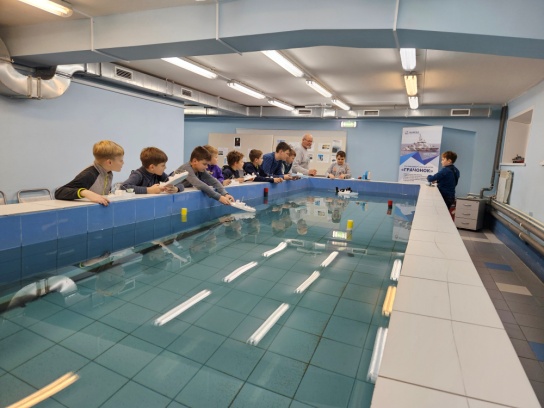 ОСОБЕННОСТИ ВНЕДРЕНИЯ ДЕТСКОГО НАСТАВНИЧЕСТВА
сроки реализации образовательных программ: в последние годы примерно 76% от общего количества реализующихся дополнительных общеобразовательных общеразвивающих программ являются краткосрочными (от 18 до 72 часов), следовательно, программы наставничества могут разрабатываться на срок от месяца до года; 
наполняемость групп: наполняемость групп в творческих объединениях –   10 - 15 человек, что обусловливает сокращение количества созданных тандемов от одного до двух-трёх;
взаимодействие детей: деятельность наставников осуществляется в рамках учебных занятий или воспитательной работы, т.е. в каждом творческом объединении отдельно, поэтому эффективнее выбирать направление «наставничество в рамках деятельности творческого объединения».
Спасибо за внимание!
Контактная информация:
Адрес: г. Рыбинск, ул. Крестовая, д. 133
Тел.:  (4855)22-20-61
Сайт: https://rybcdo-mt.edu.yar.ru/
E-mail: cmt.rybinsk@yarregion.ru